Волонтерская деятельность Забайкальского художественного музея
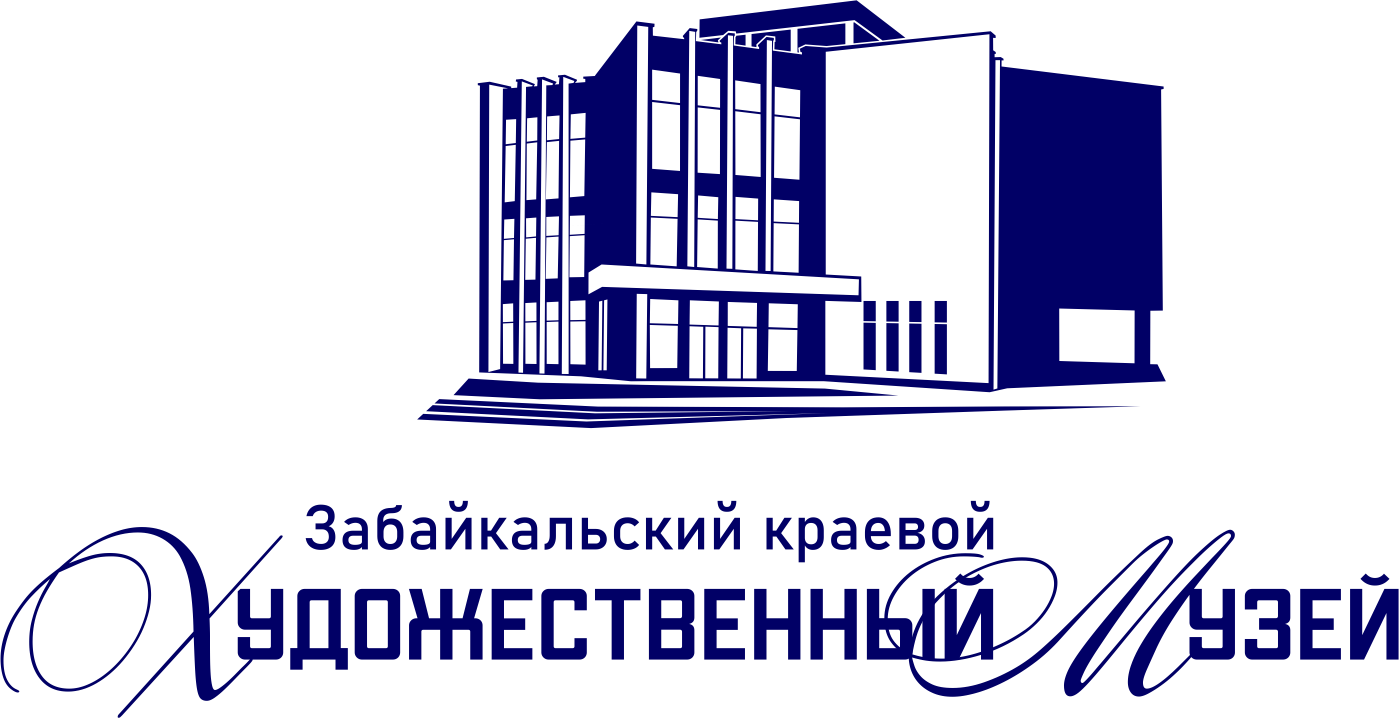 Волонтеры стали принимать активное участие в деятельности Художественного музея с 2017 года. В музее волонтеры делятся на три возрастные категории: юные волонтеры (старшие школьники и студенты), волонтеры культуры (сотрудники учреждений культуры) и «серебряные» волонтеры (добровольцы 60+).
Волонтеры принимают активное участие в различных мероприятиях: регулярные благотворительные выезды в Забайкальский онкологический центр и специализированный центр развития «Открытый мир», «Ночь искусств», «Ночь музеев», ежегодное новогоднее представление для детей из малообеспеченных семьей. Волонтеры культуры поддерживают федеральные и региональные добровольческие акции, такие как «международный день памятников и исторических мест» и «Декламируй».
В музее с 2017 года существует клуб «Ветеран», куда входят «серебряные» волонтеры - активные люди пожилого возраста и представители творческих коллективов Читы и Забайкальского края. Председатель клуба – заслуженный работник культуры Читинской области Сазонова Валентина Николаевна.
С 2019 года действует еще одно волонтерское движение - «Волонтеры культуры». В состав этой группы входят сотрудники ЗКХМ, студенты учебных заведений (ЗабГУ, Читинское торгово-кулинарное училище, ГПОУ Читинский Техникум Отраслевых Технологий и Бизнеса, Читинский техникум железнодорожного транспорта).
Сбор книг для библиотек г. Дебальцево (ДНР) и субботник в преддверии международного дня памятников
Председатель клуба «серебряных» волонтеров «Ветеран» Сазонова Валентина Николаевна, координатор волонтеров в Художественном музее – Спивакова Юлия Игоревна. Благодарности волонтерам культуры от министра культуры.